Metodologie pro ISK II
Analýza kardinálních proměnných
Kardinální proměnné
Všechny hodnoty z daného intervalu

Zjišťujeme:
Centrální míry
Variabilitu
Šikmost, špičatost
Percentily (decily, kvantily…)

Zobrazení: histogram
Míry centrální tendence
MODUS je hodnota, která se v datech vyskytuje nejčastěji.
MEDIÁN dělí řadu výsledků seřazených podle velikosti na dvě stejně početné poloviny
MEDIÁNOVÁ KATEGORIE je ta, ve které je dosaženo 50% všech údajů, postupujeme-li od první kategorie výše.
ARITMETICKÝ PRŮMĚR je součet všech hodnot vydělený jejich počtem
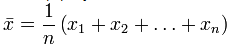 Míry centrální tendence
Analyze  Descriptive Statistics  Frequencies  Statistics  Mean, Median, Mode
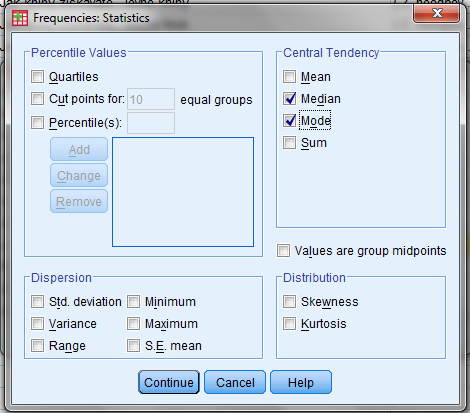 Aritmetický průměr
V roce 2011 dosáhla v ČR průměrná mzda výše 24 319 Kč. Můžeme z toho usuzovat, že typický Čech má plat 24 319 Kč?
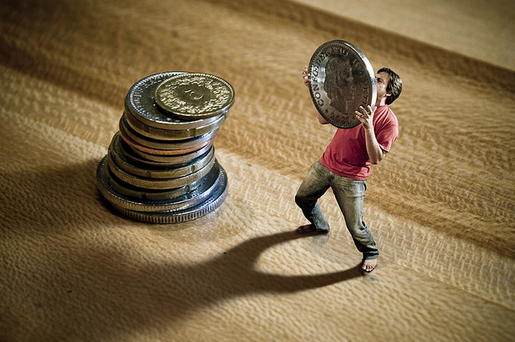 Aritmetický průměr
V roce 2011 dosáhla v ČR průměrná mzda výše 24 319 Kč. Můžeme z toho usuzovat, že typický Čech má plat 24 319 Kč?
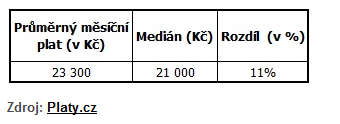 Co všechno zjišťujeme?
MINIMUM
MAXIMUM
ROZPĚTÍ
Analyze – Frequencies - Statistics
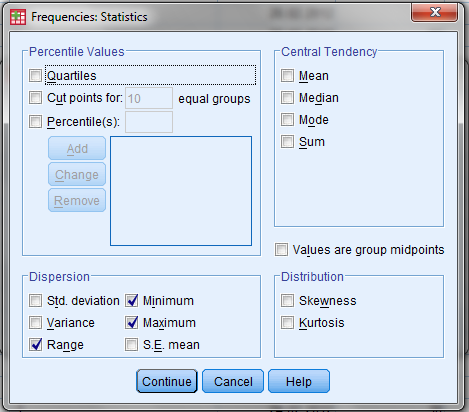 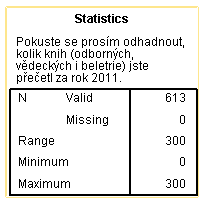 MIN: minimální hodnota
MAX: maximální hodnota
RANGE: rozpětí (maximální minus minimální hodnota)
Rozptyl
Rozptyl je definován jako střední hodnota kvadrátů odchylek od střední hodnoty (průměru).
vyjadřuje variabilitu rozdělení souboru náhodných hodnot kolem její střední hodnoty.
Směrodatná odchylka
SMĚRODATNÁ ODCHYLKA je druhá odmocnina rozptylu, a  v podstatě nám říká, uvnitř jakého intervalu okolo průměru leží zvolené  procento případů
Čím je směrodatná odchylka menší, tím lépe pro aritmetický průměr
Směrodatná odchylka (příklady)
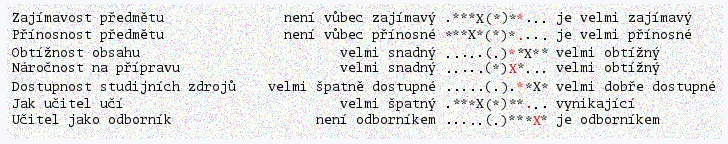 Směrodatná odchylka
Směrodatná odchylka (příklad)
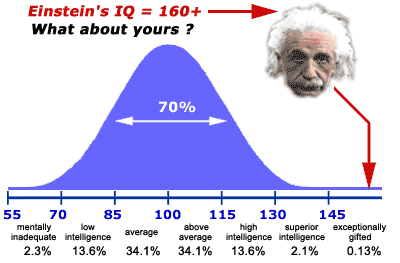 Zdroj: http://wilderdom.com/intelligence/IQUnderstandingInterpreting.html
Rozptyl, směrodatná odchylkaKoeficient variace
Rozptyl a směrodatná odchylka mají vždy stejnou jednotku jako daná proměnná (věk v letech, výška v cm, plat v EUR…)
Chceme-li porovnávat mezi sebou různé proměnné (s různými jednotkami), vypočítáme variační koeficient
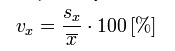 Směrodatná odchylka, rozptyl
Analyze - Frequencies - Statistics
Percentily
Nejčastěji používané:

MEDIÁN (x50)
KVARTILY (x25, x50, x75)
DECILY (x10, x20, x30, x40, x50, x60, x70, x80, x90)
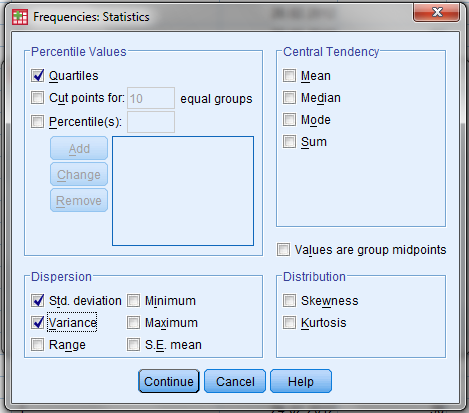 Percentily
http://finexpert.e15.cz/jak-se-lisi-prumerna-mzda-a-median
Percentily (příklad)
„spodních“ 10 % čtenářů čte jen jednu knihu ročně
 polovina čtenářů přečte do 10 knih ročně 
 tři čtvrtiny čtenářů přečte do 20 knih ročně
Šikmost
Šikmost
Symetrické (normální) rozložení - aritmetický průměr, medián a modus mají stejné nebo velmi podobné hodnoty. (0)
Pokud je aritmetický průměr větší než medián, který je zase větší než modus, znamená to, že je více případů menších než průměr a naše rozložení je šikmé doprava. (+)
Třetí možností je, že je více případů větších než aritmetický průměr. Ten je pak menší než medián a ten je menší než modus. Naše rozložení je šikmé doleva. (-)
Špičatost
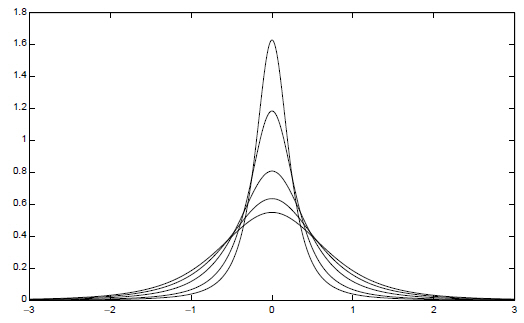 Pozitivní špičatost
Negativní špičatost
Šikmost a špičatost
šikmost
špičatost
Šikmost a špičatost (příklad)
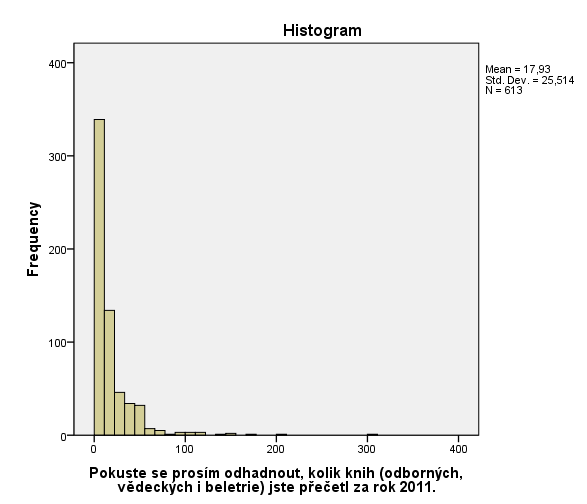 nejvyšší  hodnota  výběru, která je
nejvyšší  hodnota  výběru, která je
Boxploty
menší nebo rovna součtu hodnoty
                    	horního kvartilu a 1.5 násobku
                   	interkvartilového rozpětí
menší nebo rovna součtu hodnoty
                    	horního kvartilu a 1.5 násobku
                   	interkvartilového rozpětí
Velmi podrobné a přehledné vizualizace distribuce spojitých dat
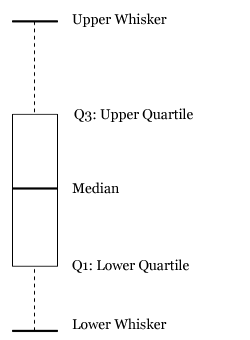 nejvyšší  hodnota  výběru, která je menší nebo rovna součtu hodnoty horního kvartilu a 1.5 násobku interkvartilového rozpětí
nejnižší hodnota výběru, která je větší nebo rovna rozdílu hodnoty dolního kvartilu a 1.5 násobkuinterkvartilového rozpětí
Boxplot (příklad)
extremes
Analyze – Explore  - Plots
outliers
Za DÚ:
Kolik průměrně naši respondenti kupují knih za rok?
Je průměr v tomto případě vhodný ukazatel? Zdůvodněte své stanovisko…
Vytvořte boxploty pro přečtené a nakoupené knihy a porovnejte je.
Za DÚ z minula:
Vytvořte novou proměnnou spokojenost_2, kde budou jen tři kategorie:
Spokojen/a
Ani/ani
Nespokojen/a
Vytvořte novou proměnnou „vek“ a okomentujte rozložení (max, min, středové hodnoty)
Z jakých zdrojů získávají knihy muži a ženy? (vytvořte tabulku četností podle pohlaví)
Z kolika zdrojů získáváme knihy?